Carcinogens selected for inclusion in this report
NOTES:
aThe IARC Monographs program routinely evaluates carcinogenic risks to humans and categorizes agents as one of the  following: (1) Group 1: definite human carcinogen; (2A) Group 2A: probable human carcinogen; (2B) Group 2B: possible  human carcinogen; (3) Group 3: not classifiable; (4) Group 4: not carcinogenic to humans.
bAll exposure estimates except for welding fumes and ETS were provided by CAREX Canada.
cBurden of occupational cancer in Ontario based on results from the national (Canadian) study, reported as the estimated  number of cancer cases attributable to occupational exposure to the respective carcinogen. The range in estimated  annual number of occupational cancer cases can be found at: www.cancercare.on.ca/occupationreport.
dPriority carcinogens selected based on accounting for 10 or more occupational cancer cases in Ontario.
Burden of Occupational Cancer in Ontario	2
Introduction
Carcinogens selected for inclusion in this report (continued)
NOTES:
aThe IARC Monographs program routinely evaluates carcinogenic risks to humans and categorizes agents as one of the following: (1) Group 1: definite  human carcinogen; (2A) Group 2A: probable human carcinogen; (2B) Group 2B: possible human carcinogen; (3) Group 3: not classifiable; (4) Group 4:  not carcinogenic to humans.
bAll exposure estimates except for welding fumes and ETS were provided by CAREX Canada.
cBurden of occupational cancer in Ontario based on results from the national (Canadian) study, reported as the estimated number of cancer cases  attributable to occupational exposure to the respective carcinogen. The range in estimated annual number of occupational cancer cases can be found  at: www.cancercare.on.ca/occupationreport.
eSecondary carcinogens selected based on accounting for fewer than 10 estimated occupational cancer cases in  Ontario.
fPolycyclic aromatic hydrocarbons (PAHs) included as secondary carcinogens because they are a heterogeneous group of compounds with different  carcinogenic classifications.
gSpecial interest carcinogens selected based on scientific and policy importance, emerging issue, high known or possible prevalence of exposure in  Ontario workers, and/or incalculable burden estimate in Canada/Ontario.
hA range was generated because shift work is a probable carcinogen.
Carcinogens with "NA" indicate that CAREX Canada exposure estimates or occupational burden of cancer results are not available.
Burden of Occupational Cancer in Ontario	3
Introduction
The risk exposure period
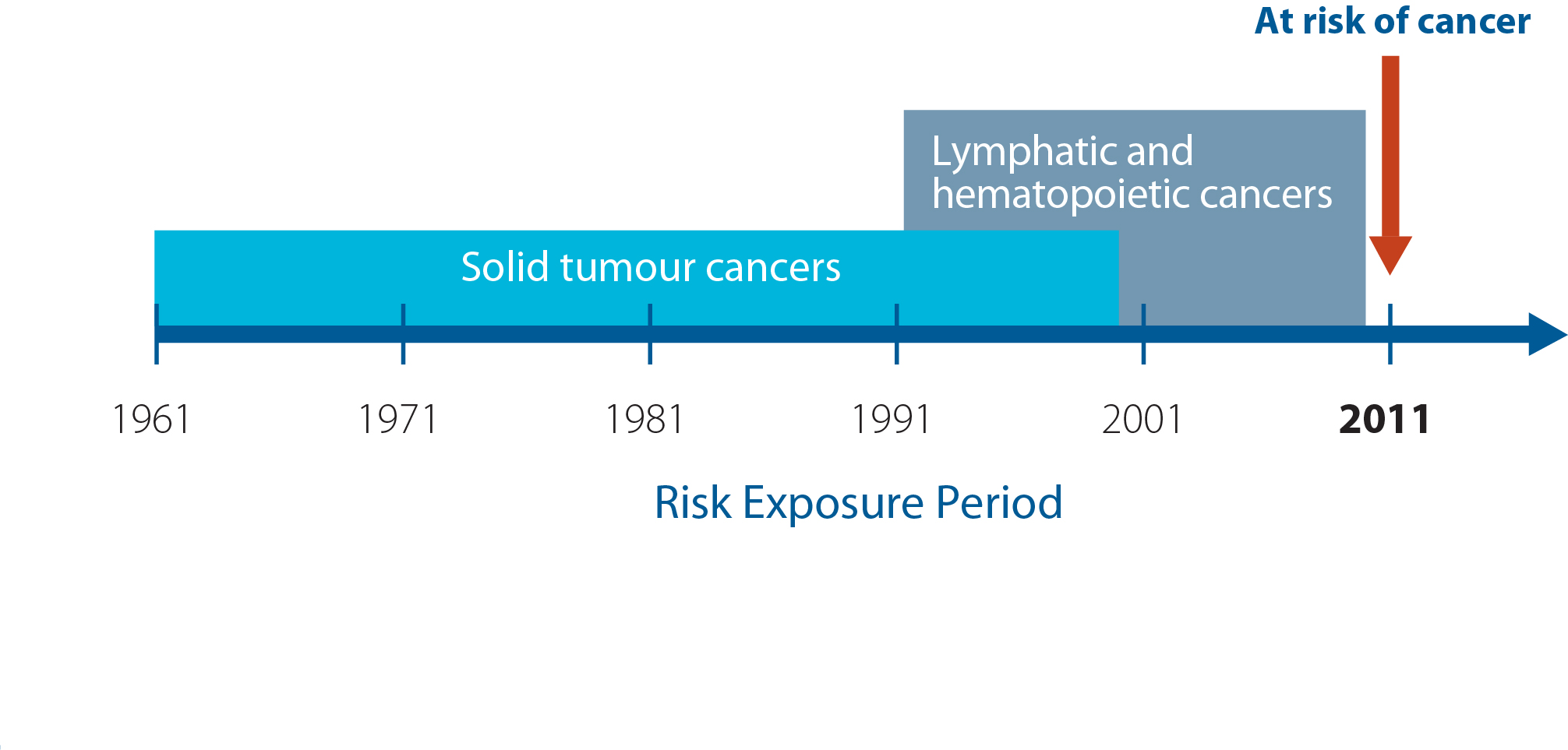 Burden of Occupational Cancer in Ontario	4
Approach
Hierarchy of hazard controls
Burden of Occupational Cancer in Ontario	5
Guidance for understanding the results
Number of workers occupationally exposed to solar ultraviolet  (UV) radiation by level of exposure and industry in Ontario
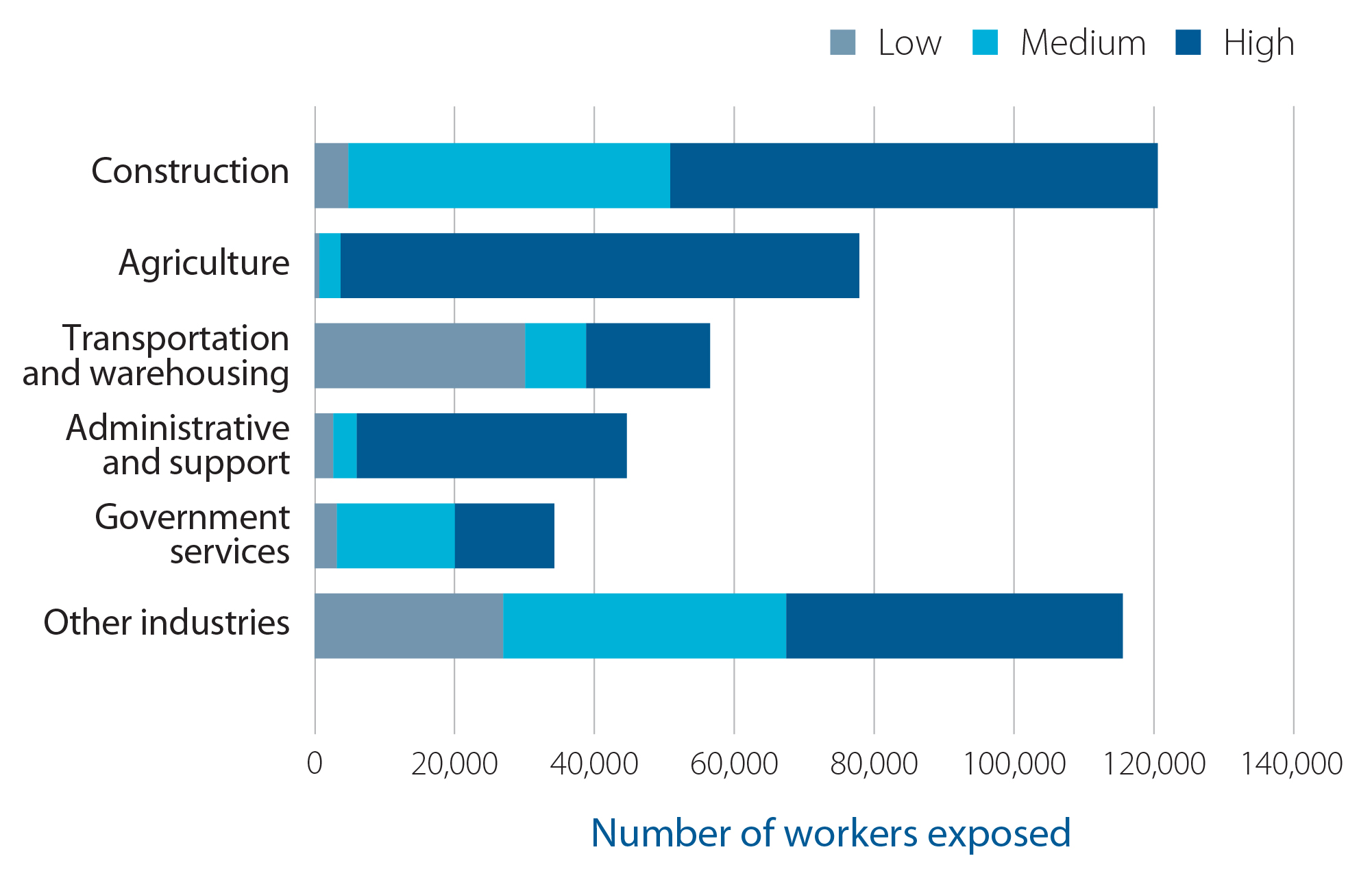 Burden of Occupational Cancer in Ontario	6
Results for priority carcinogens
Industry breakdown of non-melanoma skin cancers (NMSCs)  attributed to occupational solar ultraviolet (UV) radiation exposure
NOTES:
AF: attributable fraction
Burden of Occupational Cancer in Ontario	7
Results for priority carcinogens
Industry breakdown of total lung cancers and mesotheliomas  attributed to occupational asbestos exposure
NOTES:
* Includes an estimated five cases of mesothelioma attributed to para-occupational asbestos exposure.  AF: attributable fraction
Burden of Occupational Cancer in Ontario	8
Results for priority carcinogens
Number of workers occupationally exposed to diesel engine  exhaust (DEE) by level of exposure and industry in Ontario
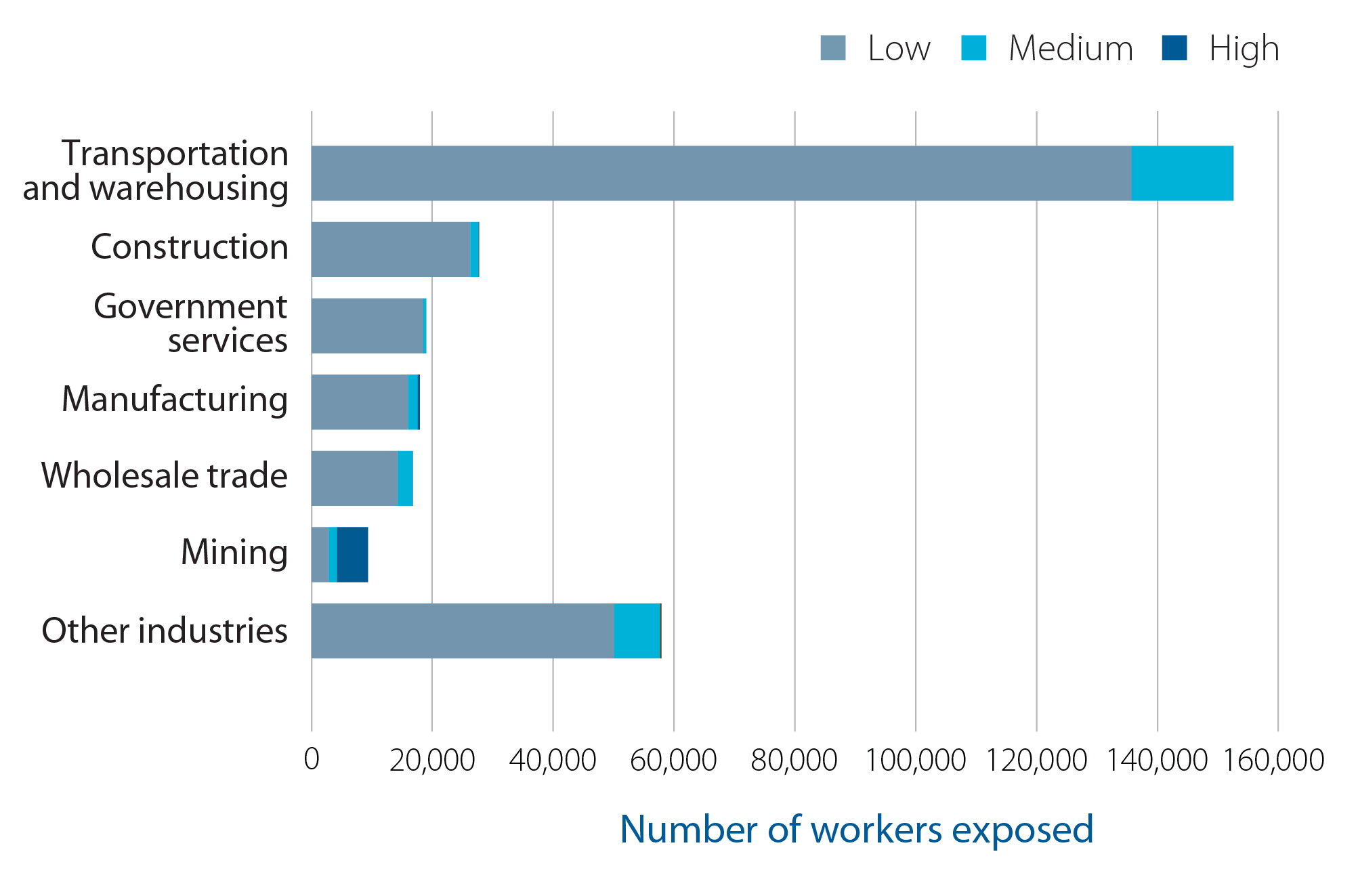 Burden of Occupational Cancer in Ontario	9
Results for priority carcinogens
Industry breakdown of total lung cancers attributed to  occupational diesel engine exhaust (DEE) exposure
NOTES:
AF: attributable fraction
Burden of Occupational Cancer in Ontario	10
Results for priority carcinogens
Industry breakdown of total bladder cancers that may be  attributed to occupational diesel engine exhaust (DEE)  exposure
NOTES:
AF: attributable fraction
Burden of Occupational Cancer in Ontario	11
Results for priority carcinogens
Number of workers occupationally exposed to crystalline silica by  level of exposure and industry in Ontario
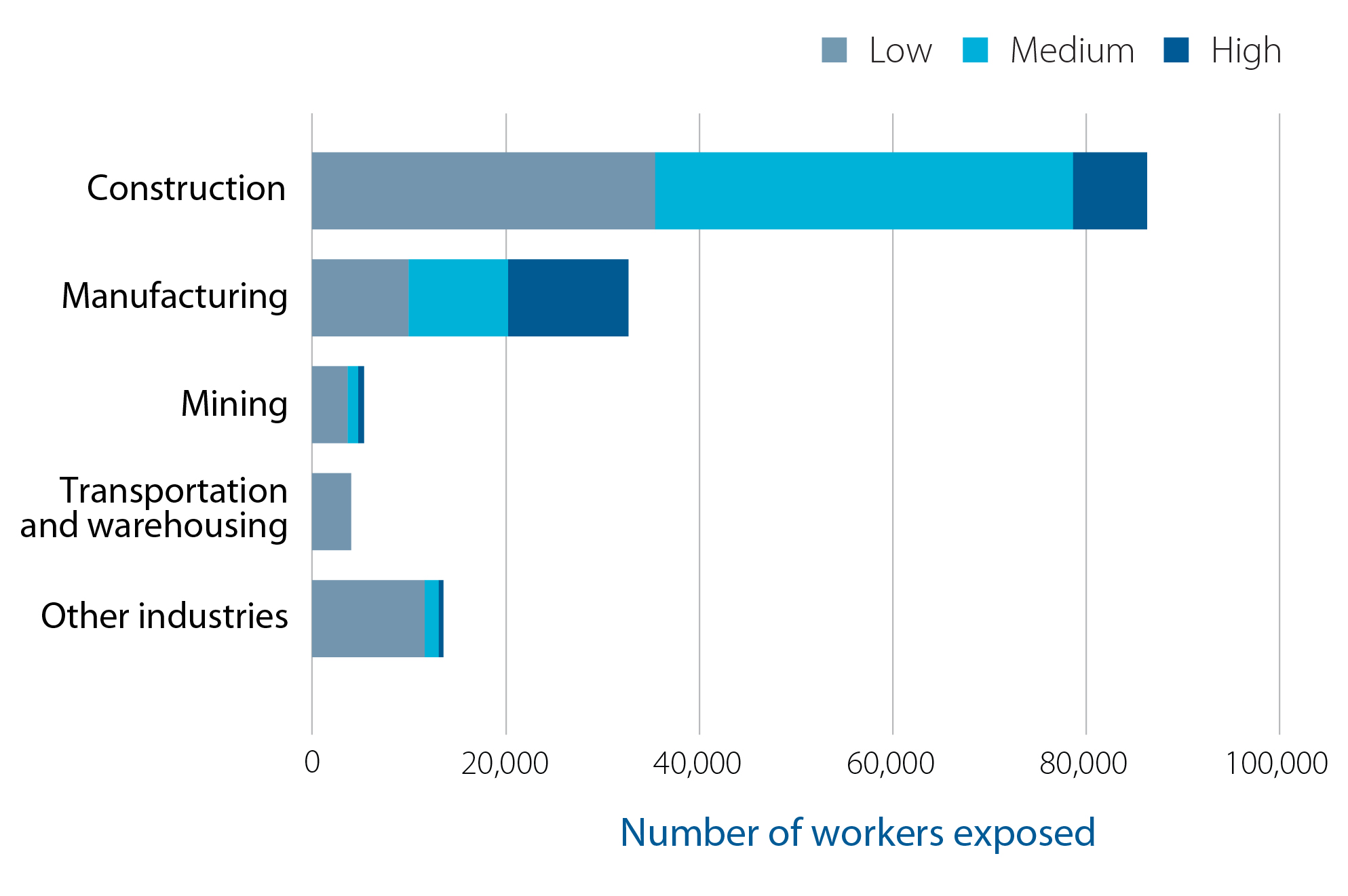 Burden of Occupational Cancer in Ontario	12
Results for priority carcinogens
Industry breakdown of total lung cancers attributed to  occupational crystalline silica exposure
NOTES:
AF: attributable fraction
Burden of Occupational Cancer in Ontario	13
Results for priority carcinogens
Industry breakdown of total lung cancers attributed to  occupational welding fume exposure
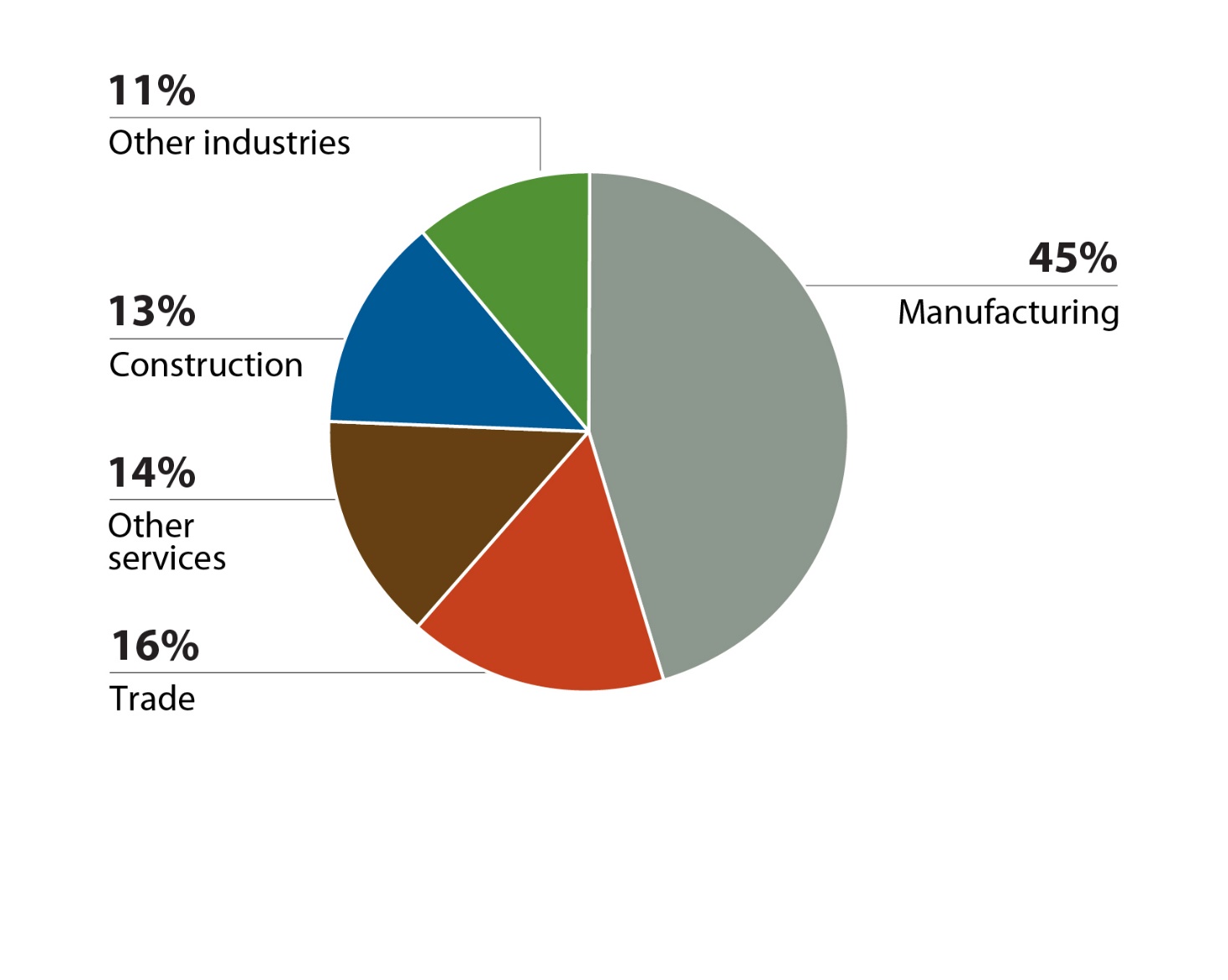 NOTES:
AF: attributable fraction
Burden of Occupational Cancer in Ontario	14
Results for priority carcinogens
Number of workers occupationally exposed to chromium (VI)  compounds by level of exposure and industry in Ontario
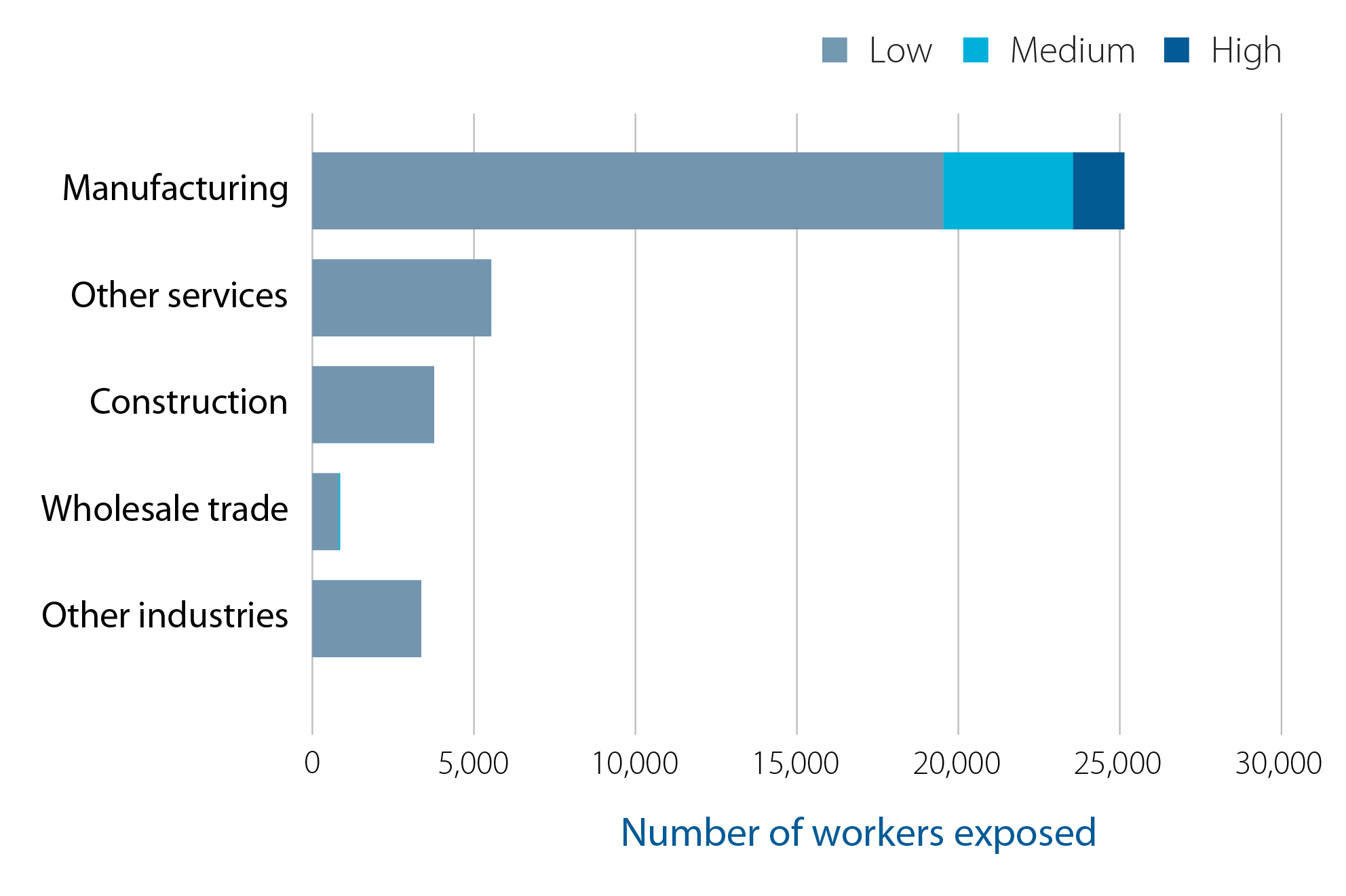 Burden of Occupational Cancer in Ontario	15
Results for priority carcinogens
Industry breakdown of total lung cancers attributed to  occupational exposure to chromium (VI) compounds
NOTES:
AF: attributable fraction
Burden of Occupational Cancer in Ontario	16
Results for priority carcinogens
Number of workers occupationally exposed to nickel by level  of exposure and industry in Ontario
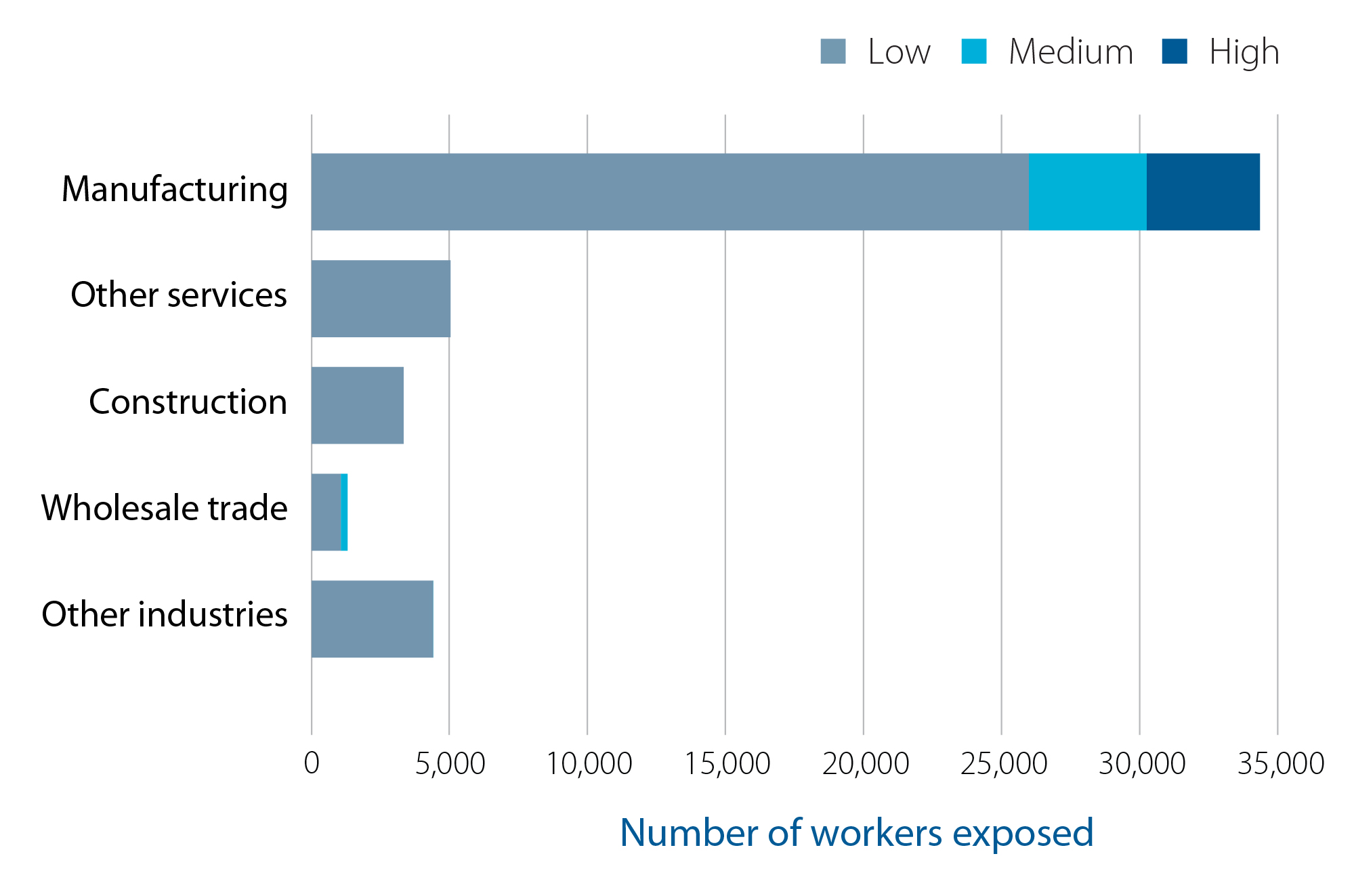 Burden of Occupational Cancer in Ontario	17
Results for priority carcinogens
Industry breakdown of total lung cancers attributed to  occupational exposure to nickel compounds
NOTES:
AF: attributable fraction
Burden of Occupational Cancer in Ontario	18
Results for priority carcinogens
Number of workers occupationally exposed to radon by level of  exposure and industry in Ontario
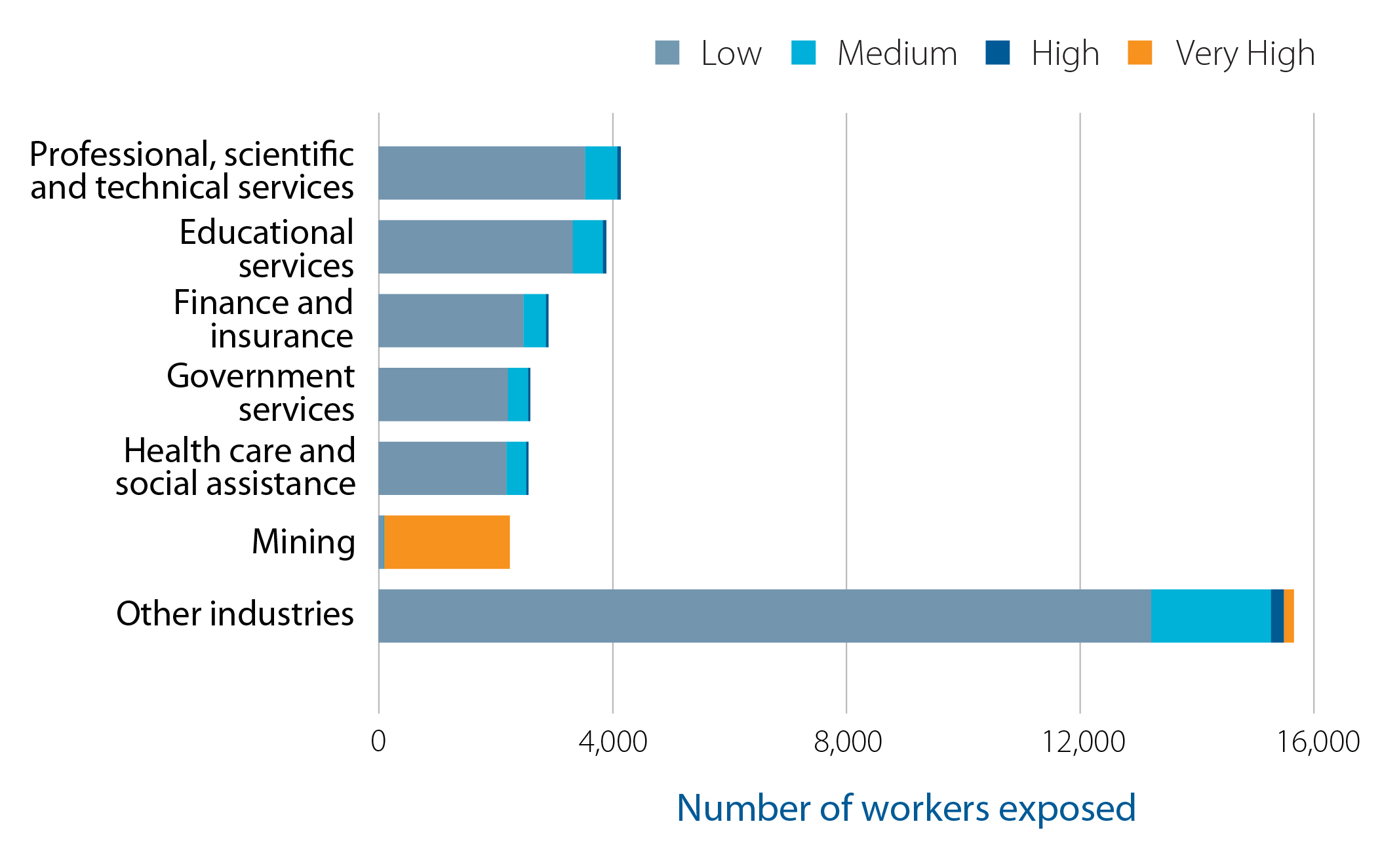 Burden of Occupational Cancer in Ontario	19
Results for priority carcinogens
Industry breakdown of total lung cancers attributed to  occupational radon exposure
NOTES:
AF: attributable fraction
Burden of Occupational Cancer in Ontario	20
Results for priority carcinogens
Number of workers occupationally exposed to arsenic by industry in Ontario
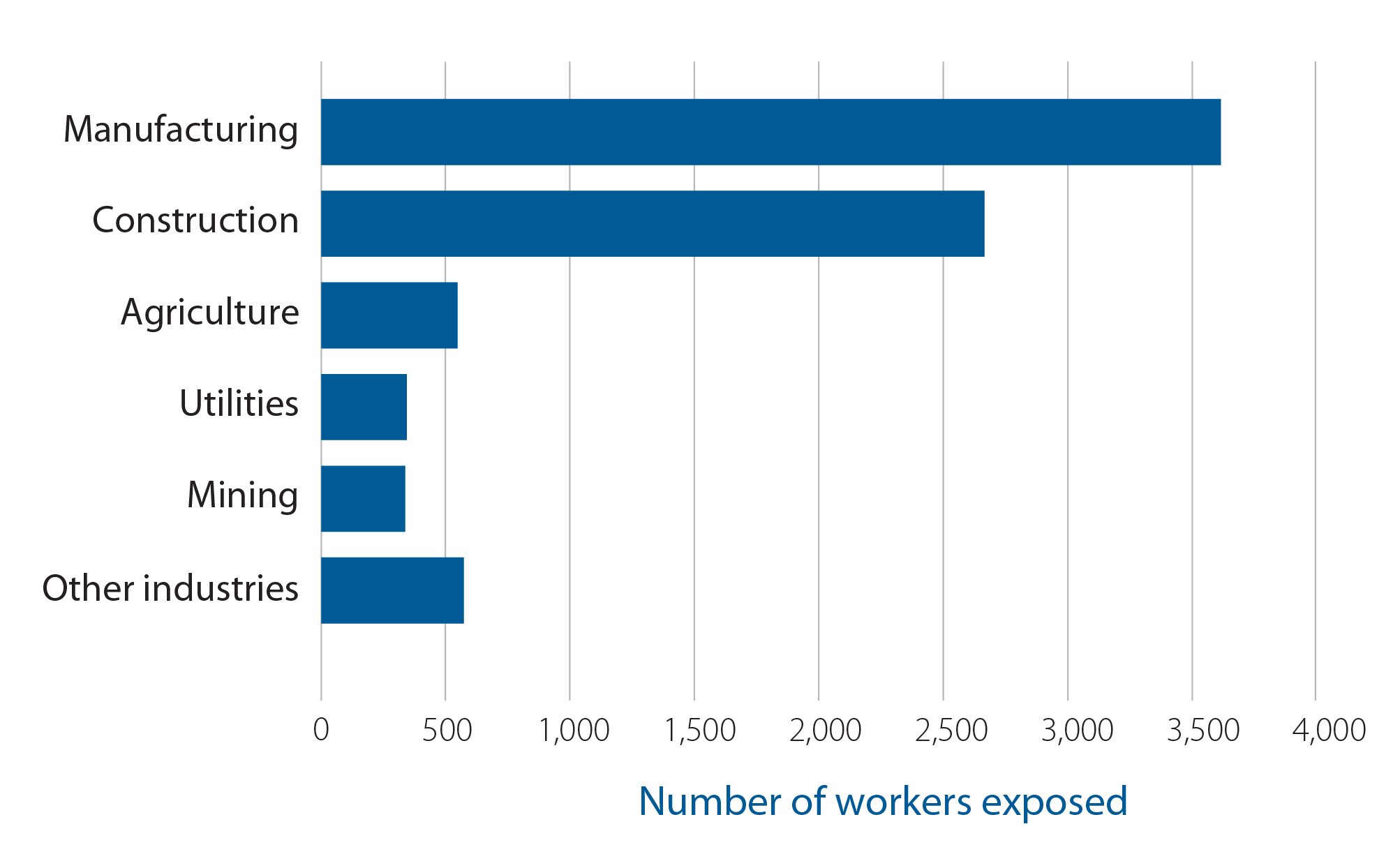 Burden of Occupational Cancer in Ontario	21
Results for priority carcinogens
Industry breakdown of total lung cancers attributed to  occupational arsenic exposure
NOTES:
AF: attributable fraction
Burden of Occupational Cancer in Ontario	22
Results for priority carcinogens
Number of workers occupationally exposed to benzene by level of  exposure and industry in Ontario
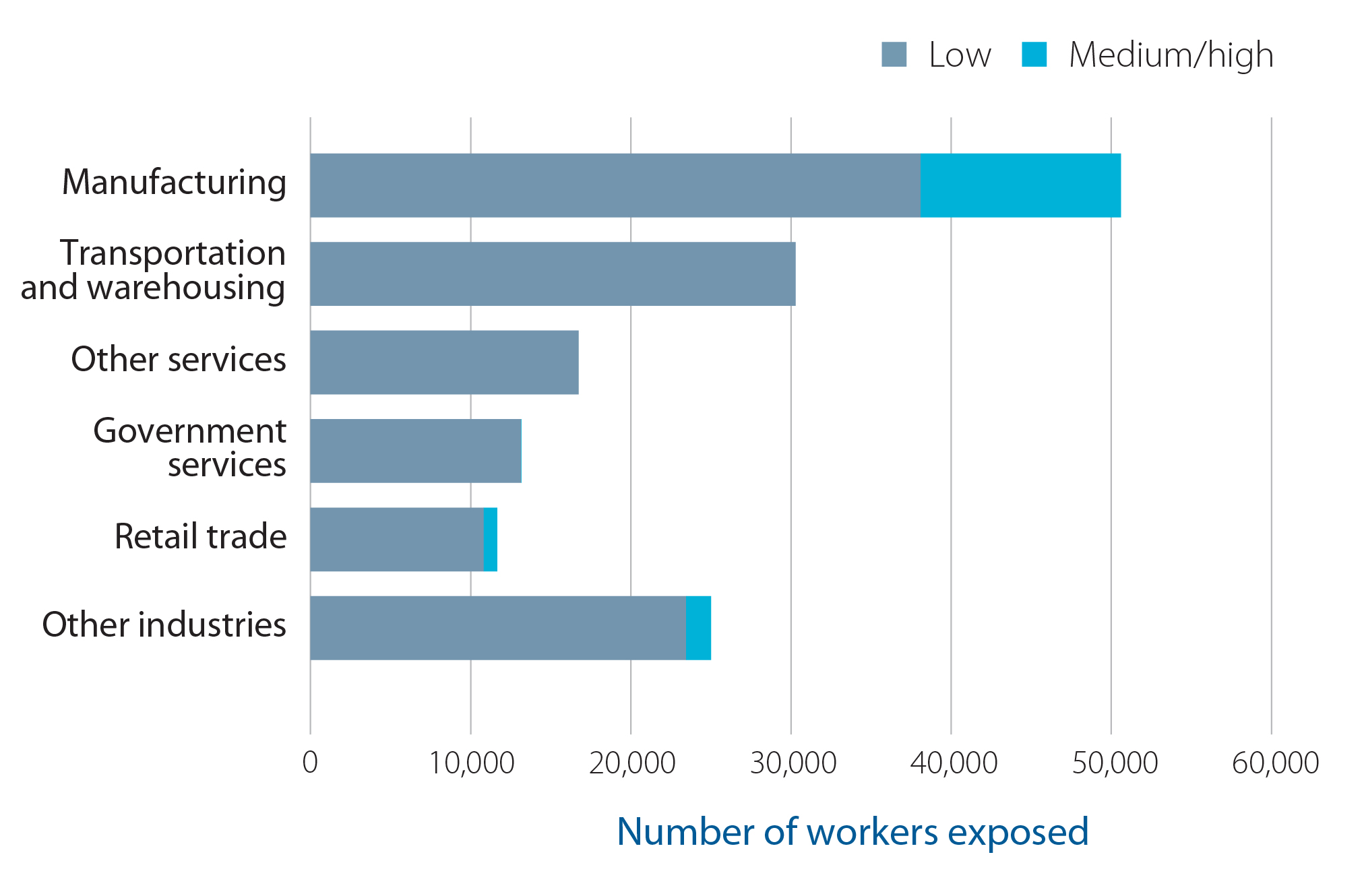 Burden of Occupational Cancer in Ontario	23
Results for priority carcinogens
Number of female workers in the top regular night and  rotating shift work industries in Ontario
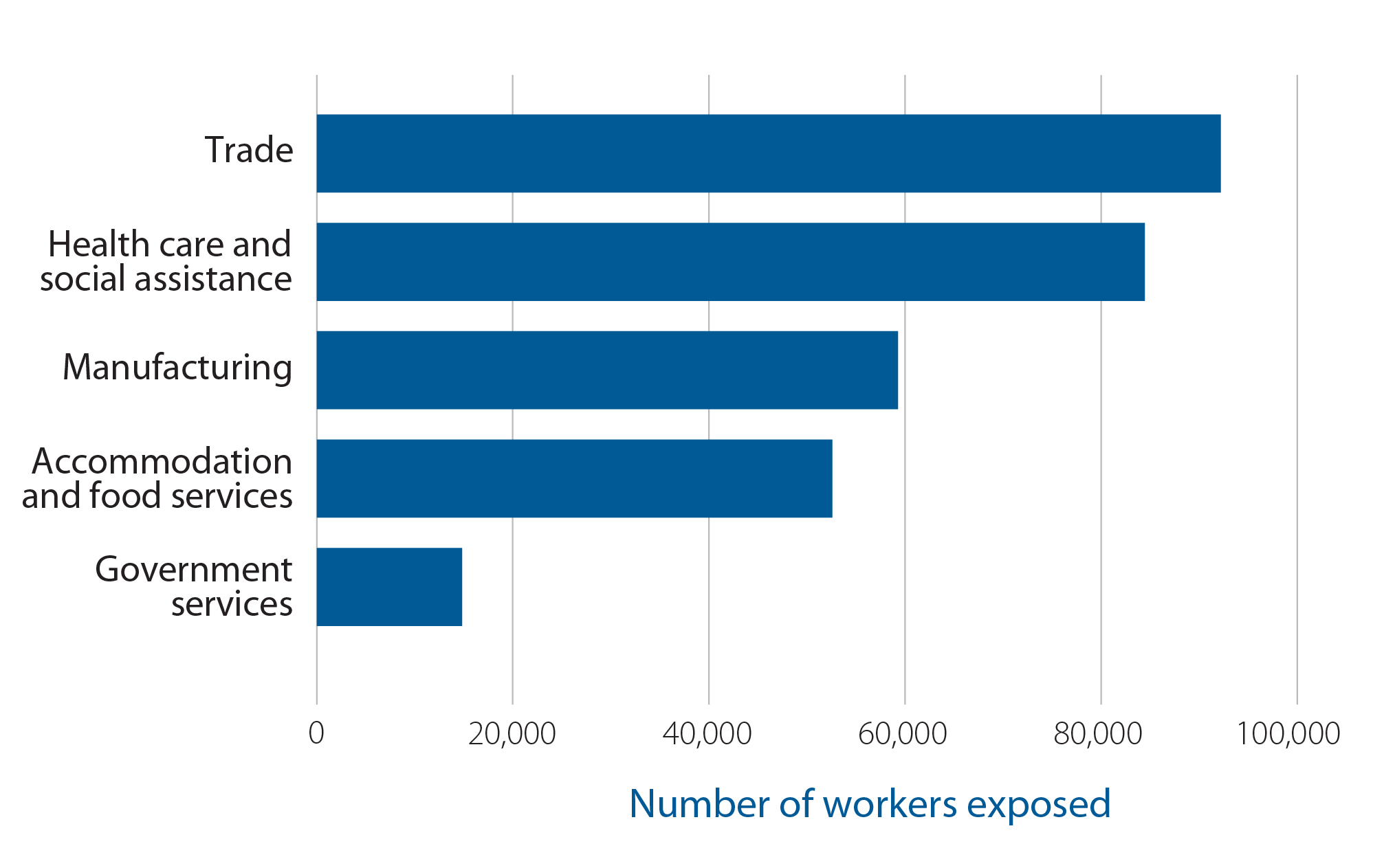 Burden of Occupational Cancer in Ontario	24
Carcinogens of special interest
Summary of results of recent evaluations (2015–2016) of  pesticide carcinogenicity by the International Agency for  Research on Cancer (IARC)
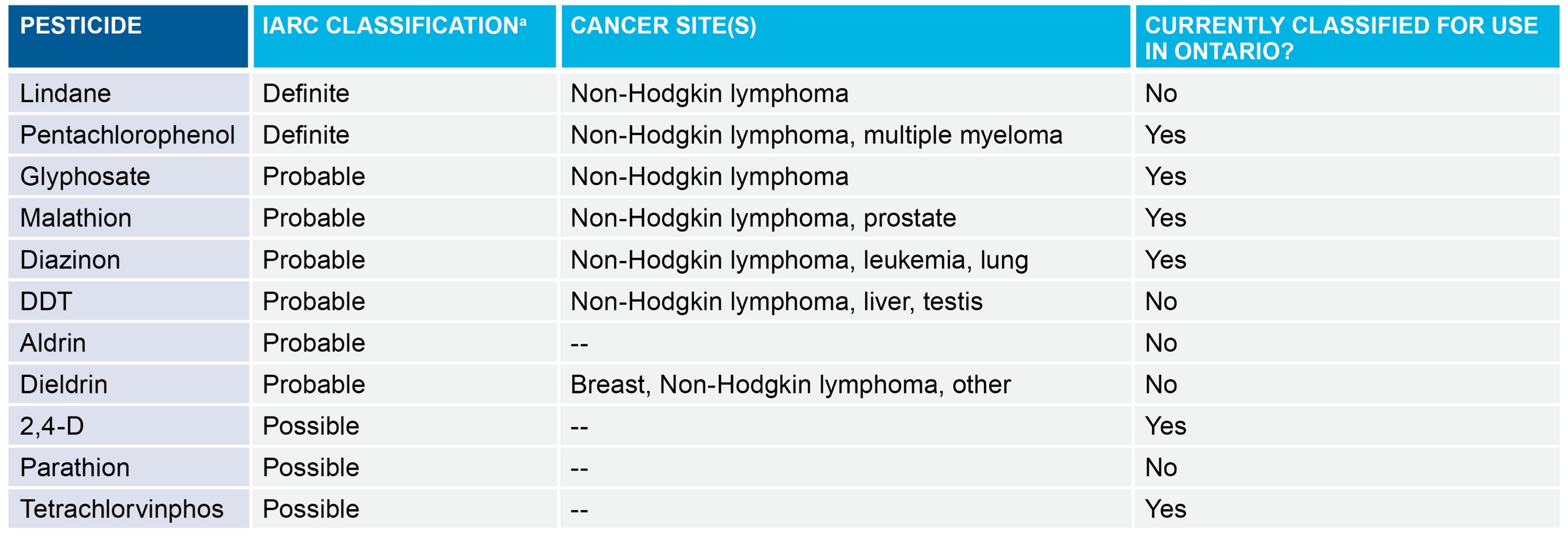 NOTES:
aDefinite human carcinogen = IARC Group 1, probable human carcinogen = IARC Group  2A, possible human carcinogen = IARC Group 2B
Burden of Occupational Cancer in Ontario	25
Carcinogens of special interest
Hierarchy of controlling occupational exposure to pesticides
Burden of Occupational Cancer in Ontario	26
Carcinogens of special interest